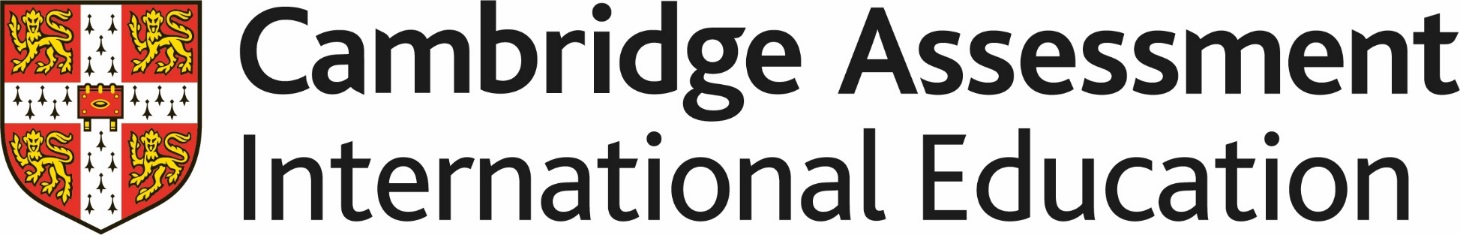 Lesson slides
Topic E2.11: Sketching curves
Lesson 3: Sketching cubic graphs

Cambridge IGCSE™
Mathematics 0580
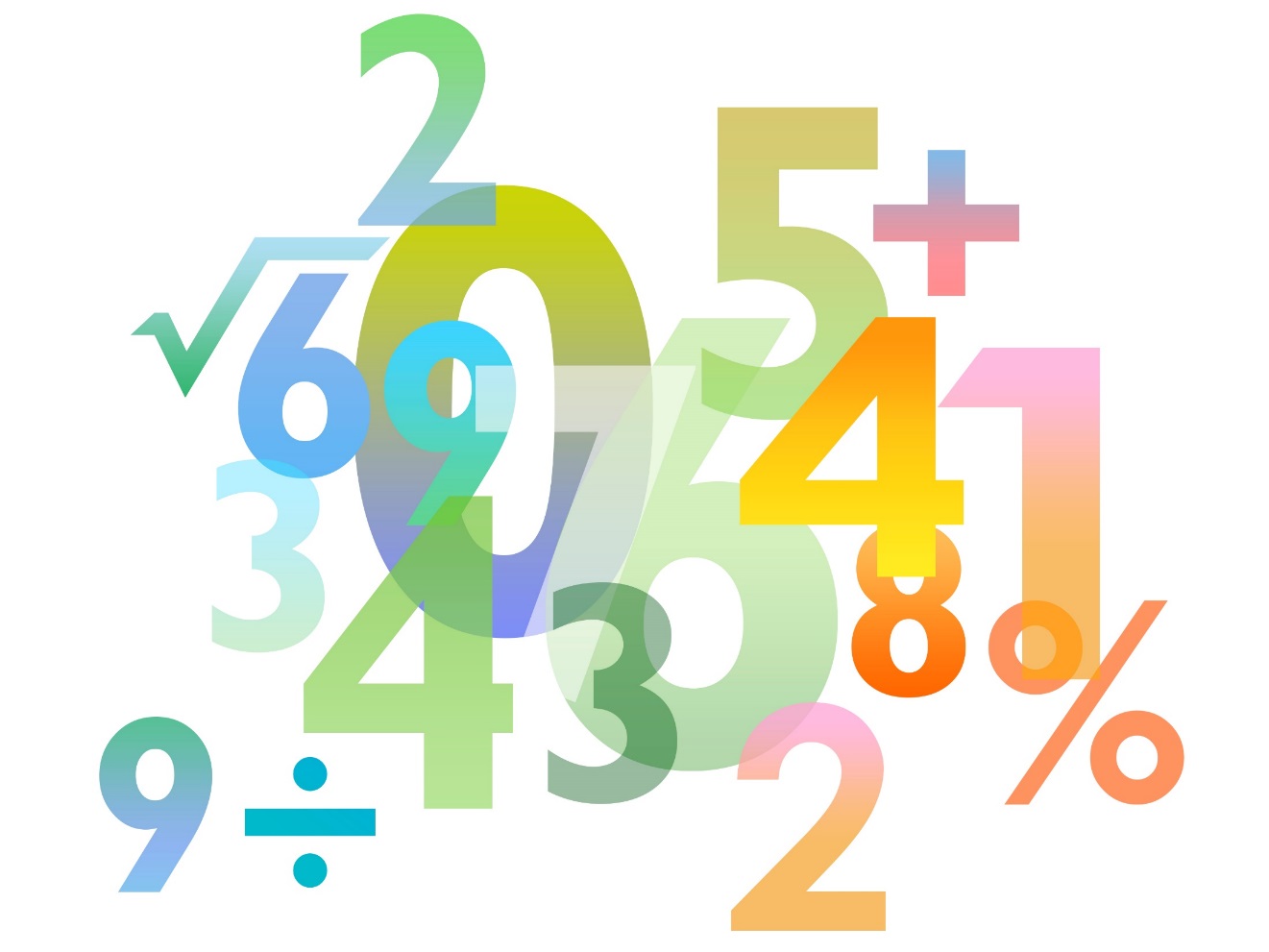 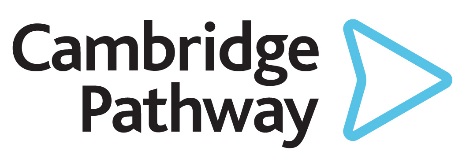 Version 1
What shape does a cubic graph have?
When the coefficient of x3 is negative:
When the coefficient of x3 is positive:
In order to sketch a cubic function, we can use similar processes to sketching quadratics.
How to Sketch cubic graphs
Example 1
Sketch the graph of
This is positive, so the shape is like this:
Example 1
Sketch the graph of
Example 1
Sketch the graph of
Example 1
Sketch the graph of
Now we’re ready to sketch.
Draw your axes first.
Add on the roots.
And the y intercept.
Sketch the correct shape.
1
2
3
-6
Example 2
Sketch the graph of
This is negative, so the shape is like this:
Example 2
Sketch the graph of
Example 2
Sketch the graph of
Example 1
Sketch the graph of
Now we’re ready to sketch.
Draw your axes first.
Add on the roots.
And the y intercept.
Sketch the correct shape.
-2
1
4
-8
Your turn
20
1
4
5
Special case 1 – Twice repeated factors
If a root is repeated twice, then the graph touches the graph at that value.
2
6
-24
Special case 2 – Three times repeated factors
If a root is repeated three times, then the graph has a point of inflection at that value.
3
-27
Your turn
Sketch the graph of
16
2
1
4
-8
Now work through worksheet 3
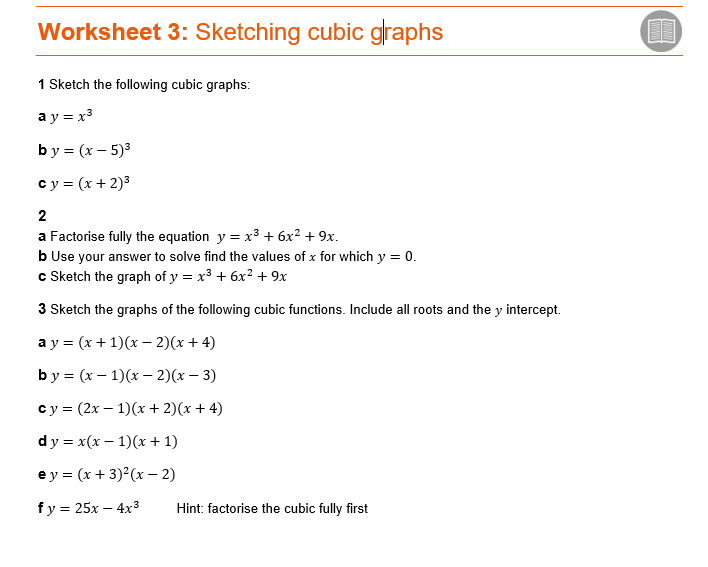